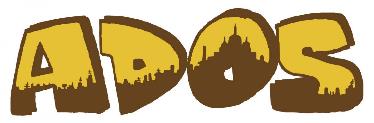 RAPPORT D’ACTIVITES 2018
But et vocation de l’association
« Projet associatif »

Finalité :

Œuvrer à un meilleur vivre ensemble en s’efforçant de promouvoir :
l’échange, le respect, l’écoute,
l’action collective, en reconnaissant à chacun sa capacité d’agir,
la participation du plus grand nombre à la vie publique,
la cohésion sociale,
la responsabilité et l’autonomie.

ADOS reconnaît le besoin pour tout enfant de disposer d’un troisième espace distinct de l’école et de la famille pour se construire. Ce besoin se trouve accentué par l’environnement socioculturel dans lequel vivent les jeunes du quartier.

But:

Faire vivre au cœur du quartier avec les parents et les bénévoles, un espace d’éducation qui propose aux jeunes de faire l’expérience de l’autre et de l’action collective en vue de la construction de leur avenir et de leur participation à la vie sociale.

Objectifs stratégiques :

1– Garantir un cadre socio-éducatif :
structurant et sécurisant,
favorisant la rencontre et l’échange,
ouvert sur l’extérieur, recherchant la collaboration des parents et la complémentarité avec les autres acteurs.

2 – Placer l’accompagnement à la scolarité au cœur de  notre action.

3 – Solliciter, soutenir et valoriser les démarches des parents et des bénévoles pour faire vivre ce lieu.

4 – Permettre à chacun de mieux connaître son environnement et d’y prendre une place active.

5 – Utiliser le fonctionnement associatif comme outil d’exercice de la démocratie en multipliant les niveaux de consultation et de décision.
IRES
Présentation de l’association
PRÉSENTATION DE L’ACTION
CONSEIL D’ADMINISTRATION 2018

Bureau:
Président : Anne-Charlotte Hieaux
Vice Président : Demba KONATE 
Trésorier : Sébastien KARCHER
Trésorier adjoint : Antoine GUILLERMET
Secrétaire :  Catherine LOTH


Administrateurs :

Lamia BOUABBAS
Fadma BRAIM
Teine CAMARA
Amina SIREAU
Sirfo MARIA
Adrien LEFUSTEC
Julien VILLALARD
Association pour le Dialogue et l’Orientation Scolaire
Sigle : ADOS

Siège : 24/26 rue Polonceau 75018 PARIS 

Locaux : 
24/26 rue Polonceau 75018 PARIS (siège)
15/17 rue des Gardes 75018 PARIS 

Téléphone : 01 42 54 84 74

Mail : ados.infos@gmail.com / direction@ados-go.org  
Sîte : www.ados-go.org

Date de création : 17 mars 1987
Date de parution au JO : 28 décembre 1988
Agréments : JEP 07-5526
Jeunesse et sports le 03 juillet 2003
IRES
Présentation de l’association
L’équipe de permanents
Directeur :
Sylvain LOPERA (CDI/DEJEPS)
ancienneté : 17 ans
 
Animateurs :
 
Mélody BOUSSUGE EFFRAY (CDI/BEPJEPS)
Animatrice 
*Référente Accompagnement scolaire et actions familles
ancienneté : 10 ans (jusqu’au 31 Juillet 2018)
 
 Fatou GUINDO ( CDI/BEPJEPS)
*Référente Loisirs et projets jeunes 
 ancienneté : 2 ans

DAPIEDADE PHILIPPE  (du 22 janvier AU 23 février 2018)
KATHAINI ZAKARRYA (du 17 octobre au 5 décembre 2018)
 
Convention collective de l’animation socioculturelle 88
Présentation de l’association
Statuts de l’association
STATUTS – Validé à l’Assemblée Générale extraordinaire du 31/12/2004

Article 1er:
Il est fondé, le 15 mars 1987, entre les adhérents aux présents statuts (modifiés par les assemblées générales extraordinaires du 3 octobre 1991, du 7 juin 1993 et du 13 décembre 2004), une association, régie par la loi du premier juillet 1901 et le décret du 16 août 1901, ayant pour titre : Association pour le Dialogue et l’Orientation Scolaire ou abrégé : A.D.O.S.
Article 2 :
Cette association a pour but  d’offrir aux jeunes du quartier la Goutte d’Or un accompagnement dans leur scolarité ainsi qu’un cadre et des activités destinées à développer leur autonomie et à susciter leur responsabilisation.
Article 3 : 
Le siège social est fixé à Paris. Il pourra être transféré par simple décision du conseil d’administration.
Article 4 : 
L’association se compose :
- des membres adhérents : 
- des parents ou tuteurs des enfants accueillis, ayant acquittés une cotisation dont les barèmes seront fixés annuellement par le conseil d’administration.
- des bénévoles qui choisiront d’acquitter une cotisation. 
- des membres non-adhérents 
- des jeunes accueillis 
- des bénévoles qui décideraient de ne pas adhérer. 
Le règlement intérieur indique les modalités de participation à la vie de l’association des membres non adhérents.
Présentation de l’association
Statuts de l’association 2/3
.
Article 5 :
 Cessent de faire partie de l’association :
Les membres qui auront donné leur démission au bureau de l’association.
Ceux qui auront perdu la qualité de membre telle que définie ci-dessus, à l’article 4.
Ceux dont la radiation aura été prononcée par le Conseil d’Administration pour :
Non-paiement de la cotisation
Motifs graves
Article 6 :
L’association est dirigée par un Conseil d’Administration d’au minimum neuf et d’au maximum quinze membres, élus parmi les membres adhérents pour un an par l’assemblée générale. Les membres adhérents  sont rééligibles. Le Conseil d’Administration élit parmi ses membres majeurs, au scrutin à bulletins secrets, un bureau composé :

 d’un président ;  d’un vice président ;  d’un secrétaire ; d’un  secrétaire adjoint ; d’un trésorier ; d’un trésorier adjoint.

 Les postes de vice-président, secrétaire adjoint et trésorier adjoint peuvent ne pas être pourvus. Les fonctions de membre du Conseil d’Administration ne sont pas rétribuées.  Les frais de missions ou de représentation payés à des membres du Conseil d’Administration devront être mentionnés dans le rapport financier présenté à l’assemblée Générale.
 
Article 7 :
Le conseil d’administration se réunit une fois par trimestre ou à  la demande de la moitié de ses membres sur convocation du président. Les décisions sont prises à la majorité des membres du conseil. Tout membre du conseil qui sans excuse n’aura pas assisté à trois réunions consécutives pourra être considéré comme démissionnaire.
Présentation de l’association
Statuts de l’association 3/3
Article 8 :  
L’assemblée générale comprend tous les membres de l’association et se réunit à la fin de chaque année scolaire. Quinze jours au moins avant la date de l’assemblée générale les membres sont convoqués par les soins du secrétaire. L’ordre du jour de l’assemblée générale sera fixé par le conseil d’administration un mois avant l’assemblée générale et comportera le vote des rapports moraux d’activités et financiers de l’exercice écoulé ainsi que l’examen du projet de budget pour l’année en cours. Ne seront traitées, lors de l’assemblée des membres, que les questions inscrites à l’ordre du jour ou acceptées le jour même par le conseil d’administration. Les décisions seront prises à la majorité des membres adhérents, présents ou représentés, en cas de partage des voix, celle du président est prépondérante.
Article 9 :
Si besoin est ou à la demande de la moitié plus un des membres adhérents  inscrits, le président convoque une assemblée générale extraordinaire, suivant les modalités prévues à l’article 9.
Article 10 :
Un règlement intérieur doit fixer les divers points non prévus par les statuts, notamment ceux qui ont trait à l’administration interne de l’association et aux modalités de participation à la vie de l’association de ses  membres (adhérents et non adhérents). Un manquement au règlement intérieur peut être considéré comme un motif grave entraînant radiation.
Article 11 :
La dissolution de l’association pourra être prononcée par les deux tiers des membres adhérents présents à l’assemblée générale. Un ou plusieurs liquidateurs sont nommés par celle-ci et l’actif  est dévolu conformément à l’article 9 de la loi du 1er juillet et au décret du 16 août 1901.
.
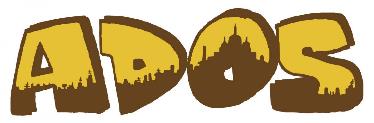 ACCOMPAGNEMENT SCOLAIRE
L’accompagnement scolaire
PRÉSENTATION DE L’ACTION
L’accompagnement scolaire est au cœur du projet de l’association
Il s’adresse aux jeunes du CP à la terminale 
C’est un accueil collectif qui repose sur plusieurs axes: 

accompagnement méthodologique, travail sur l’apprentissage extra scolaire, mobilisation  des compétences. 
un accompagnement des familles dans le suivi scolaire
travail sur le cadre et le respect du collectif 
travail sur l’ouverture culturelle
Il est à l’origine de la création d’ADOS il y a déjà 32 ans. Cette  action répond à un réel besoin dans le quartier de la Goutte d’Or et reste d’autant plus nécessaire que les études montrent bien que le quartier reste un territoire où l’échec scolaire est plus important qu’ailleurs. 
L’accompagnement a été et reste au cœur du projet d’ADOS. C’est la pierre angulaire du projet associatif incluant tous les acteurs : Enfants, jeunes, parents, bénévoles et équipe de salariés. Une scolarité réussie est le gage d’une insertion sociale réussie elle aussi parce que non subie. 
L’action d’accompagnement scolaire d’ADOS C’est aussi une forte demande des habitants : 124 jeunes du CP à la terminale sont accueillis à ADOS
LES PUBLICS
mixité filles/garçons  
45%/ 55%
Ados a accueilli 124 enfants/Jeunes  cette année
La majorité des primaires viennent de deux écoles (Cavé 48% et Richomme 31%), les deux écoles les plus proches de l’association
53 CP/CM2
mixité filles/garçons 
53%/ 47%
72 % des collégiens viennent du collège Clémenceau, 9% du collège Marx Dormoy et 7% du collège Marie Curie
51 6ième/ 3ième
mixité filles/garçons 
65%/ 35%
Les lycéens sont dans  des établissements plus nombreux du fait de leur orientation. Il sont en majorité dans des lycées professionnels.
20 Lycéens
L’accompagnement scolaire
COMMENT ÇA SE PASSE?
104 séances sur l’année
2723 heures de présence pour les primaires
27 bénévoles
324h de présence soit 0,2 ETP
Accueil collectif des primaires CP/CM2
Les lundis mardis, jeudis et vendredis, de 16h30 à 18h, du 1er octobre 15 juin 
Les primaires viennent deux jours (fixes) par semaine, avec un temps goûter
25 enfants sont présents à chaque séances encadrés par les permanents et des bénévoles ( 3 à 5 / séance)
Accueil collectif des collégiens et lycéens
104 séances sur l’année
1734 heures de présence pour les collégiens
117 heures de présence pour les lycées 
27 bénévoles
426h de présence soit 0,4 ETP
Les lundis mardis, jeudis et vendredis, de 18h à 19h30, du 1er octobre au 15 juin  Les collégiens peuvent venir tous les jours mais s’engagent à venir au minimum 2 fois/semaine.
Les lycéens peuvent venir quand ils veulent, nous travaillons sur la responsabilisation ils ne sont pas tenus  à un nombre de séances minimum
Entre 20 et 30 jeunes sont présents à chaque séance encadrés par les salariés et des bénévoles (3 à 5 / séance)
Le cadre de l’accompagnement scolaire est bien assimilé tant par les jeunes que par leurs familles. Le respect du cadre et  des horaires  ainsi que l’assiduité des enfants et des jeunes s’améliore chaque année, nous n’avons eu que très peu de relance à faire cette année . La mise en place de nouveaux outils comme des cahiers d’exercices ludiques calqués sur les programmes des enfants, des jeux de société  permet de mieux animer les séances avec les enfants qui n’ont pas de devoirs et permets de travailler sur les apprentissages de façon ludique. Le fonctionnement de l’accompagnement scolaire permet d’instaurer une ambiance conviviale dans laquelle les enfants et les jeunes se sentent bien et surtout en confiance ce qui contribue à une plus grande assiduité.
Partenariat MERIDIAM 
Depuis 6 ans nous entretenons un partenariat avec la société MERIDIAM. 

Ce partenariat se décline sous plusieurs formes :
La mise en place de sorties culturelles d’exceptions : Cirkafrik, Finale internationale du violon à l’auditorium de Radio France 
L’aide à la recherche de stage pour des jeunes de l’association et au-delà?.
Visite et découverte de métiers au travers de visite  d’un site industriel : extension du port de Calais 
Une rencontre entre les salariés et les jeunes a été mise en place au mois de décembre 
La formalisation d’un système de mentorat pour le suivi de certains jeunes a été signé : 3 jeunes suivis individuellement par des salariés de MERIDIAM
L’accompagnement scolaire
DES ACTIONS SPÉCIFIQUES
Actions autour du livre et de la lecture
Les séances à la bibliothèque
Nous avons décidé avec la Bibliothèque du quartier de permettre à un groupe de jeune de venir à la bibliothèque pendant les séances d’accompagnement scolaire.
Ces temps de lecture permettaient aux enfants qui n’avaient pas de devoirs d’aller à la bibliothèque et ceux qui en avaient de rester travailler en plus petit groupe avec les bénévoles à l’association.
Ces séances ont permis aux jeunes qui allaient à la bibliothèque de lire seuls ou à voix haute, de fréquenter la bibliothèque, de se familiariser avec les livres et de pouvoir y retourner seuls par la suite. 
10 séances sur l’année et une séance annulée par manque de personnel à la bibliothèque) avec en moyenne 10 jeunes.

Semaine du livre
L’association a participé à la semaine du livre avec d’autres associations du quartier pour la deuxième année.
Nous avons organisé un événement collectif au mois de mars 2018 à la bibliothèque pour les enfants et les adultes : des lectures, des débats ont été organisées pour tous les âges autour d’un buffet et de don de livres pour les enfants.
Cet événement a été organisé avec la bibliothèque avec en soutien et ressource La Régulière.
Lors de cette soirée environ 70 personnes (enfants, adultes, bénévoles, partenaires) sont venus assister aux lectures et débats.

Atelier scientifique:
Dans le cadre d’un partenariat avec l’association «  Main à la pâte » des ateliers scientifiques se sont déroulées tous les mercredi sur deux trimestres
Ces actions spécifiques sont très complémentaires des séances méthodologiques de l’accompagnement scolaire. Elles contribuent à l’ouverture culturelle et une mise en confiance plus importante des jeunes et des enfants. Elles viennent s’ajouter à l’action de loisirs proposée aux jeunes sur les vacances scolaires.
Les perspectives sont de reconduire le travail avec la bibliothèque, et la mise en place de plus de  sorties culturelles d’exception. 
Le mercredi nous organiserons également des sorties culturelles pour les primaires en fonction de l’offre parisienne et locale.
L’accompagnement scolaire
L’accompagnement des FAMILLES
25 parents présents à la réunion collective de rentrée
45 parents ont participé les temps d’échanges avec une psychologue (dispositif parents parisiens) 
7 parents présents à la rencontre avec le CPE et l’assistant social du collège 
15 rendez vous individuels en présence des parents et des enfants/jeunes
Une trentaine de parents ont également été rencontrés lors de la remise des bulletins au collège Clémenceau, d’autres sont venus directement à l’association 
De nombreux échanges ont lieu également de façon informelle au quotidien et lors des actions familles
L’association envisage le suivi scolaire des enfants en coopération et en soutien des familles
Accompagner les parents dans le suivi scolaire de leurs enfant
Créer des espaces de dialogues entre parents et jeunes
Créer et/ou faciliter des espaces de dialogue avec les écoles et le collège
Favoriser l’implication des parents dans la vie de l’association
En quoi ça consiste?
Pour permettre le renforcement de la place des parents nous multiplions les temps de rencontre avec eux afin qu’ils aient toute leur place au sein de l’association :
Entretiens individuels à l’inscription avec le jeune et les parents
Réunions de rentrée et pot de fin d’année
Accueils individuels avec ou sans rendez vous rendez-vous tous les après midi.
Participation à la remise des bulletins au collège Clémenceau
Mise en place d’échanges avec des intervenants de l’éducation nationale (CPE, assistant social… )
Accompagnements à la demande des familles avec les établissements scolaires 
Le dispositif Parents Parisiens
   Ce dispositif émane de l’école des parents est gratuit. Il permet à des         parents d’échanger sur des thèmes définis à l’avance autour de l’éducation de leurs enfants avec des professionnels.
L’action famille dans le cadre de l’accompagnement s’inscrit dans une démarche d’accompagnement et de coéducation. La relation de confiance qui s’est tissée au fils des ans permet d’assoir le fonctionnement de l’accompagnement et nous constatons des effets bénéfiques quant à l’assiduité. Cette action va de paire avec la démarche plus globale en développement au sein de la structure.  Les parents sont en confiance ce qui permet lors que c’est nécessaire de les rencontrer à leur demande pour des difficultés qu’ils peuvent parfois rencontrer avec leurs enfants .  ADOS est un espace de dialogue et de conseils qui permet aussi de rassurer les parents, et parfois casser leur isolement.
L’accompagnement scolaire
LES BÉNÉVOLES
54 bénévoles mobilisés (dont 4 sur les 2 secteurs)
(27  niveau CP/CM2, 27 niveau 6ème/3ème/lycée)
466 heures de présence ( 6ème/terminale )
549 heures de présence ( CP/CM2)
L’efficacité du projet d’accompagnement scolaire à ADOS et plus globalement du projet associatif repose sur une implication active des bénévoles.
Ceci nécessite de la part de l’équipe d’animation un accompagnement et une valorisation du bénévole à travers la mise en place de l’accompagnement scolaire et d’autres actions au sein de l’association (projets, loisirs, conseil d’administration…).
Objectifs:
Accompagner les bénévoles, leur donner des outils méthodologiques et pédagogiques pour accompagner aux mieux les jeunes
- Permettre aux bénévoles d’avoir une part active dans l’élaboration et la mise en place du projet d’accompagnement scolaire et plus globalement du projet associatif
Créer les conditions d’intervention permettant une ambiance conviviale et propice aux échanges avec les jeunes.
Dynamiser la vie associative au travers de l’implication des bénévoles 


Accompagnement individuel des salariés lors  des séances d’accompagnement scolaire 
2 temps de rencontre en début et fin d’année
2 temps de rencontres autour de l’accompagnement scolaire à chaque trimestre 
Invitations des bénévoles pour participer aux différents temps de vie de l’association et aux sorties proposées aux jeunes;
A travers L’action en direction des bénévoles permet de consolider l’équipe au fil des années, beaucoup de bénévoles s’investissent depuis des années et mobilisent à leur tour leur entourage .
Associer et multiplier les temps de rencontres avec les bénévoles permet une cohérence dans le déroulement des séances d’accompagnement scolaire et leur permet d’être plus à l’aise.
En quoi ça consiste ?
L’accompagnement scolaire
LES PARTENAIRES
Dans le cadre de son action d’accompagnement scolaire ADOS a mis en place plusieurs partenariats dans une optique de complémentarité et de cohérence avec différents acteurs et/ou pour proposer des projets complémentaires à son action d’accompagnement scolaire
Bibliothèque goutte d’or : élaboration et co-animation du projet autour du livre et de la lecture 
Collège Clémenceau : communication des listes de jeunes accueillis, présence aux remises de bulletins, échanges avec des parents de l’association, diffusion des informations sur le collège, interventions du CPE et de l’assistant social sur l’association avec les parents.
      organisation autour de la Semaine du livre.
Ecoles Cavé et Richomme: échange de liste des enfants accueillis, rencontre avec l’équipe éducative en début d’année 
Société MERIDIAM : organisation de sorties culturelles avec leurs salariés, projet de parrainage salariés/jeunes, recherche de stages et accueil de stagiaire, mentorat….
Association Scoobidoo: association de science Po Paris, orientations d’étudiants pour être bénévoles en accompagnement scolaire. 
Parents parisiens : groupe d’échange parents 
Le centre social Accueil Goutte d’or : organisation de la semaine du livre 
La Main à la pâte : mise en place d’ateliers scientifiques
Ces différents partenariats s’inscrivent dans le temps ce qui permet au fil des ans de consolider les actions communes et de développer des liens de confiance
L’accompagnement scolaire en images
LES ACTIONS LOISIRS ENFANTS/JEUNES
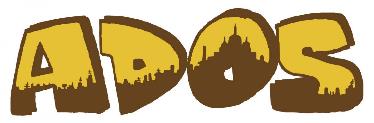 Les actions loisirs
PRÉSENTATION DE L’ACTION
Le loisir à ADOS n’est pas une fin en soi et ne peut, dans sa conception et son organisation être dissocier de l’accompagnement scolaire. Les loisirs sont une partie intégrante du projet associatif.
La réussite scolaire étant étroitement liée à l’épanouissement global de l’enfant, les loisirs apparaissent comme un outil complémentaire à travers lequel l’équipe s’efforce par le biais d’activités, de sorties et de projets, de développer des compétences chez les jeunes capitalisables dans le domaine scolaire et plus généralement dans l’insertion dans la société.
Le loisir est également un levier qui permet aux animateurs et bénévoles d’entretenir des rapports différents, de créer des liens de confiance qui permettent un meilleur suivi des jeunes à l’accompagnement scolaire et éviter certaines situations propices au décrochage scolaire.
Enfin le loisir est aussi prétexte à une ouverture culturelle, qui permet aux jeunes d’élargir leurs représentation du monde et ainsi  leur champs des possibles.
LES PUBLICS / LES ACTIONS
Les jeunes accueillis sur le loisirs sont en grande majorité des jeunes fréquentant l’accompagnement scolaire, mais pas uniquement.
Le loisirs à ADOS c’est :

76 jeunes de 6 à 10 ans 
44 jeunes de 11 à 14 ans 
25 jeunes de 15 à 17 ans
Les actions loisirs
COMMENT ÇA SE PASSE?
Les actions loisirs s’articulent autour de plusieurs pôles :
33 journées d’ouverture  
Fréquentation 2018:  1287 jeunes ( garçons filles )
Soit entre 35 et 50 jeunes /journée
Un Accueil de loisirs sans hébergement
L’accueil de loisirs fonctionne seulement sur les vacances scolaires d’octobre à mi Août. Il est divisé en 2 secteurs (6/10 ans et 11/14 ans). Il est ouvert de 13h à 19h ou de 10h à 19h en fonctions des animations et des sorties.
Il est encadré par les permanents de l’association et des stagiaires BAFA 
Un équilibre est fait dans les actions proposées (culture, sport, activités manuelles et d’éveil, sorties de loisirs…)
18 sorties culturelles ( expos, musée,…) 
27 ateliers manuels/ activités sur place 
20  sorties de loisirs (bowling, ciné,laser game…)
27 Activités sportives et jeux d’extérieurs
9 Spectacles vivants 
Mini camp à la ferme 6/10 ans
Ateliers culturels et sportifs hebdomadaires
Tous les mercredis après mdi sont proposés des ateliers hebdomadaires, ces ateliers sont gratuits et ouverts à tous. Une vingtaine de séance ont lieu chaque année. Ces ateliers sont encadrés par un permanent d’ADOS et des intervenants extérieurs rémunérés ou bénévoles.
1 atelier Djemble 14/17 ans / 1 atelier Djemble 10/12 ans
1 atelier danse afrobeat 12/15 ans 
1 atelier d’initiation scientifique 8/10 ans
Aide à l’initiative, démarche participative, sorties culturelles en soirées
Rénovation et aménagement  du local 15/17
Elaboration du fonctionnement des Accueils libres en autonomie  
Mise en place d’un séjour à Meshers sur Gironde pour les 14/17 ans 
Sorties culturelles en soirée 
Bénévolat sur les actions de quartier : cross de la goutte d’or / fête de la goutte d’or/ la rue aux enfants 
Bénévolat- au sein de la structure : accompagnement scolaire primaire
Implication des jeunes dans la vie de l’association ( ALSH des plus, jeunes, réunions parents …) 
9 sorties culturelles en soirées.
Dans le cadre de l’aide à l’initiative nous donnons la possibilité aux jeunes de 15 à 17ans  ans  de s’investir dans la mise en place de leurs loisirs 
Nous incitons également les jeunes à s’investir sur des actions sur le quartier  en tant que bénévoles : cross de la goutte d’or , fête de la goutte d’or, braderie de « Paris Goutte d’or », et également sur la vi de l’association.
   Nous travaillons avec les jeunes de 15 à 17 ans sur l’ouverture culturelle avec       notamment ma mise en place de sorties culturelles en soirée le soir et le weekend.
Bilan
Les actions loisirs
LES BÉNÉVOLES DE L’ACCUEIL DE LOISIRS
10 Stagiaires accueillis en 2018
Dont 5 jeunes du quartier 
1015 heures de présence sur l’accueil de loisirs
ADOS est agréé Jeunesse et Sport ce qui permet d’accueillir des stagiaires BAFA. Nous envisageons l’accueil de ces stagiaires dans une réelle démarche de formation et d’accompagnement dans la découverte et l’apprentissage de la fonction d’animateur avec la spécificité de l’animation de quartier.
 
.
Ados envisage son action comme un réel lieu d’apprentissage et de formation, ce qui implique un réel investissement de l’équipe d’animation dans l’accompagnement des stagiaires. Plusieurs temps de formation  et d’accompagnement sont prévus :
 
Lors des journées de préparation
Lors de bilans de fin de journée 
Sur des temps spécifiques notamment avant les vacances scolaires;
Le rôle d’accompagnement est primordial pour allier formation et qualité d’encadrement des activités sur l’accueil de loisirs. Cet accompagnement pédagogique est porté par l’ensemble de l’équipe. De plus Nous accordons une attention particulière aux jeunes issus du quartier, qui pour la plupart sont passés par l’association et viennent à ADOS pour effectuer leur stage pratique.
Ceci permet de prolonger le lien que nous avons pu avoir avec eux et c’est souvent le premier diplôme obtenu et la possibilité de trouver leur premier travail.
Les actions loisirs
IRES
BILAN
Le loisirs à ADOS reste un outil indispensable à la cohérence du projet. 
A travers les loisirs c’est toute la vie de l’association qui se joue. Garder, partager des liens au-delà de l’accompagnement scolaire avec les jeunes et leur s familles permet d’une part d’ouvrir et élargir leur représentations sur leur environnement socioculturel, d’autre part cela participe à créer une vie associative dans laquelle ils prennent petit à petit leur place.
Le loisirs sont aussi pour l’équipe un moyen de toucher ou de raccrocher des jeunes en difficulté scolaire. Le lien tissé au travers des loisirs permet un travail plus global des jeunes accueillis. Nous constatons au fil des ans l’impact des loisirs su ,r le bien-être des jeunes et sur leur « réussite » scolaire. 
L’articulation entre accueil de loisirs, ateliers hebdomadaires, projets de jeunes permet un bon équilibre et à chaque jeune de trouver sa place à ADOS.
Par ailleurs une bonne mixité sur l’ensemble des secteurs enfants et ados est gage qu’il n’y a pas d’appropriation par un public particulier. A travers le loisirs, ADOS est un lieu de vie où les jeunes viennent non seulement pour ce qui est proposé par l’équipe d’animation mais aussi parce que c’est un lieu convivial. Nous avons aussi constaté sur la fin de l’année une forte augmentation de la fréquentation (en moyenne 50 jeunes accueillis/jour) fruit du travail de l’équipe d’animation en particulier sur le secteur jeunesse.
En 2018 c’est le secteur 15/17 ans qui s’est réellement dynamisé, avec la réouverture du local jeunes et des actions spécifiques sur cette tranche d’âge.
PERSPECTIVES
La mobilisation des jeunes sur les actions de loisirs reste un réel moyen de suivi et d’épanouissement des enfants et des jeunes. L’équipe d’animation reste donc fortement mobilisée afin de proposer des actions et des activités permettant une ouverture culturelle que cela soit dans la diversité des sorties proposées en s’appuyant sur l’offre parisienne mais aussi dans la pratique d’activités.
Nous développerons différents partenariats utiles pour proposer des actions innovantes et nous continuerons d’aller au devant du public et de leurs familles en proposant et/ou en mobilisant les jeunes et leurs familles sur des actions dans le quartier. 
Nous développerons également des actions de sensibilisation à la santé et à la citoyenneté.
L’action 15/17 ans sera renforcée nous travaillerons sur la dimension citoyenne , notamment avec la mise en place de projets de solidarité.
IRES
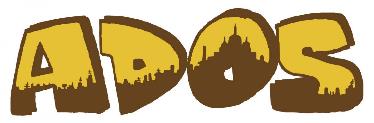 LES ANIMATIONS ET ACTIONS FAMILLES
L’animation familiale & adulte
Ados entend travailler en partenariat avec les parents en les incitant à s’investir activement au sein de l’association ou en organisant des animations en direction des familles.
L’action famille prend une part de plus en plus importante dans le projet de l’association et devient une action à part entière. L’offre d’activités en famille et aussi pour les adultes crée une nouvelle demande à laquelle nous tentons de répondre afin d’atteindre l’objectif de faire d’ADOS un lieu de vie à part entière où jeunes et adultes trouvent leur place. 
De plus à travers l’action famille nous avons pour objectif de créer un réel espace de vie et de coéducation en tissant des liens de confiance entre l’équipe et les parents. 
La labellisation EVS d’ADOS vient conforter cette volonté de faire évoluer le projet global de l’association en laissant de plus en plus de place à l’initiative de ses adhérents et en particuliers les parents. 

Ados a accueilli 98 familles en 2018
41% de familles monoparentales 
168 enfants.
Sorties adultes
Sorties familiales
Depuis 2 ans nous organisons des sorties réservés aux adultes. Cette action est le fruit de discussion avec les parents qui souhaitaient avoir des temps de rencontre entre adultes (en particulier les mamans). C’est également un moyen de renforcer les liens avec l’équipe d’animation et de permettre aux parents de se rencontrer. Ces sorties sont également ouvertes aux bénévoles de l’association. 
Cette action participe à développer la vie de l’association et la participation du plus grand nombre. Elles sont co-élaborées avec les parents. 

2 sorties piscine réservé aux mamans , 
2 concerts, 
une soirée autour de la lecture,
 dans une librairie du quartier
64 personnes
Les sorties familles ont pour but de permettre aux parents de partager un temps avec leurs enfants mais aussi de multiplier les temps de rencontre et ainsi renforcer le lien avec l’association. C’est d’ailleurs une demande forte des parents. En 2018 nous avons également proposé des places grâce à la Mairie de Paris pour des spectacles afin qu’elles puissent s’y rendre en autonomie. 

6 sorties organisées en 2018 
257 personnes
Jardin partagé
Atelier cuisine
Fitness & yoga
A travers l’action adulte nous donnons la possibilité aux parents de l’association de monter des projets collectifs. 
L’idée est de favoriser les initiatives des parents. 
Nous nous sommes rapproché de l’association «  La table ouverte «  qui gère la friche pour que les mamans est un bout de terrain.
Nous avons mis en place avec l’association « la requincaillerie » un chantier participatif de création de jardinières auquel les mamans et des jeunes ont participé. Nous avons également financer l’achat de matériel et organisé plusieurs temps de réunion afin de structurer leur projet.
6 mamans et 6 jeunes ont participé à la mise en place de ce jardin
Les ateliers fitness et yoga qui rencontre toujours un franc succès auprès des mamans qui se déroule depuis octobre le mercredi de 19h à 20h30. Il permet aux mamans de pratiquer une activité physique. C’est pour la plupart des inscrites la première fois qu’elles pratiquent une activité sportive. Ce temps est ouvert à l’ensemble des femmes du quartier qui sont de plus en plus nombreuses à s’inscrire grâce au bouche à oreille. Par ailleurs ces ateliers ouvert à toutes permettent à des habitants différents de pratiquer une activité ensemble.
30 personnes inscrites au fitness et au Yoga
35 séances sur l’année.
L’atelier cuisine se déroule une fois par mois et est ouvert à tous les parents, aux bénévoles de l’association, mais aussi à tous les habitants. Ces temps de partage permettent la rencontre et aussi de parler de sujets qui les concernent et  permettent également l’émergence de nouveaux projets . Ces ateliers comme l(‘ensemble des actions concourent à créer des liens de confiance avec l’association et de s’y sentir chez eux. Cet atelier fonctionne bien avec un groupe de mamans l’enjeu est d’élargir ce groupe avec d’autres parents et habitants. Nous avons également invités les bénévoles afin de développer la vie associative. 
6 ateliers organisés en 2018 
95 personnes ont participé aux ateliers cuisine
L’animation familiale
BILAN
La multiplication des temps de rencontres, des animations en direction des familles permet petit à petit un contact privilégié avec les parents. Ce lien qui se tisse au fil du temps créer un climat de confiance et les parents nous sollicitent beaucoup plus facilement concernant leurs enfants. Le développement des animations famille vise à faire d’ADOS un espace d’échange et de rencontre pour les parents et les jeunes. Cette action entre complètement avec la labellisation d’ADOS en tant qu’Espace de Vie Sociale 
Ces actions rencontrent de plus en plus de succès et la démarche d’aller vers les parents se concrétise également par la venue de 6 parents au conseil d’administration de l’association. 
Ces temps d’animations et de rencontres sont très complémentaires de l’action menée vis-à-vis des parents concernant l’accompagnement scolaire de leurs enfants (cf bilan acc.scolaire : accompagnement des familles).
La présence des parents aux différents moments de la vie de l’association (pot de rentrée, AG, réunion d’information, rencontres individuelles) montre bien l’intérêt que les parents porte aux projets de l’association et le fait qu’ils se sentent concernés et parties pre,ntes de la vie de l’association.
IRES
IRES
PERSPECTIVES 
Nous souhaitons renforcer ce travail avec les familles afin de développer un projet associatif tendant à inclure les familles et ainsi développer un travail de coéducation d’une part et d’accentuer d’autre part la place d’ADOS et des familles dans des actions  d’animation de quartier.
Un nouvel atelier est en prévision à la demande des parents : création d’un jardin partagé sur le quartier
Nous comptons également renforcer la place des parents au conseil d’administration de l’association
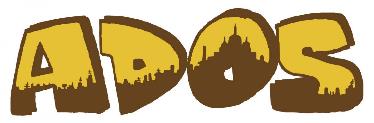 LA VIE ASSOCIATIVE ADOS
La vie associative d’ADOS
Implication dans la vie de quartier
Depuis sa création ADOS conçoit son projet autour de l’idée de permettre à chacun de participer à la vie de l’association et d’en faire évoluer le projet global. Cette démarche permet à ADOS depuis plusieurs années d’avoir un renouvellement important de ses membres ce qui participe à la vivacité du projet.
Cette démarche participative est évolutive et s’inscrit tout au long du parcours au sein de l’association et quelle que soit sa place dans la structure.
C’est également au travers des temps de rencontres qu’ADOS mobilise ses adhérents qu’ils soient jeunes ou adultes afin de créer un réel espace de vie en commun et de projets.
Participation aux temps de vie et aux instances de l’association.
Plusieurs temps rythmes la vie de l’association auxquels nous associons les adhérents :

Temps de rencontre conviviaux :
Pot de rentrée, repas de fin d’année 
	43 personnes présentes 

Assemblée générale 
	41 personnes présentes 

Ces temps au-delà de leur aspect conviviaux et de rencontre de ses différents visent à donner la possibilité à ses membres d’y prendre une part active. 

Le CA est ainsi composé 12 membres : 7 bénévoles et 5 parents.
Le projet d’ADOS vis-à-vis des adultes, bénévoles, parents, jeunes  vise à les impliquer au-delà de la structure. Nous les incitons à se mobiliser sur les évènements du quartier.
Cette année nous les avons mobiliser sur le cross, la fête de quartier et la rue aux enfants :

17 bénévoles, 16 parents et 20 jeunes se sont impliqués
Sur ces différents temps d’animation de la vie de quartier
Vie de quartier Vie d’ADOS (VQVA)
A travers ces temps d’échanges destinés aux parents nous souhaitons associer des parents pour des projets collectifs à l‘échelle du quartier et/ou de l’association.
Ces temps sont une première d’implication concrète et décisionnaire de la vie de l’association.
Ils permettent de les associer aux projets portés par l’équipe.

4 temps « VQVA » se sont déroulés en 2018.
32  personnes y ont participé.

Nous souhaitons ouvrir ce temps par la suite aux bénévoles de l’association.
L’action bénévole
BILAN

Tous ces moments sont autant de moments qui permettent de renforcer les liens entre  les membres de l’association et de participer à la vie associative. Ces actions permettent de créer une communauté d’adulte et un réel esprit « d’appartenance » à l’association. 
ADOS apparait comme une espace de vie dans lequel chacun trouve sa place. Les liens de confiance entre ses différents membres participent à la vie globale de l’association 
Cela participe également à rendre les membres actifs sur le territoire et participe ainsi à la vie de quartier.
IRES
IRES
PERSPECTIVES
 
L’implication de ses membres continue d’être un des objectifs de l’association. Renforcé par le label « Espace de vie sociale », nous nous efforcerons de laisser toujours plus de place à l’action du plus grand nombre en travaillons par exemple sur l’autonomisation des adhérents, présentant ADOS comme un outil permettant les initiatives de chacun : sorties en autonomie , mise à disposition des locaux pours ses membres pour de projets collectifs ….
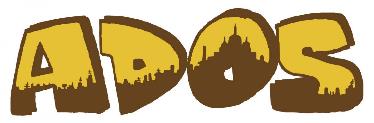 ANIMATIONS ET VIE DE QUARTIER
Animation et vie de quartier
Cross de la goutte d’or
ADOS envisage son action dans une logique globale de territoire. 
En effet en tant qu’association de quartier ADOS participe activement à la vie du quartier au-delà de son action première et son public. Cette démarche est cohérente avec la volonté pour ADOS d’inscrire son action dans une démarche globale à l’échelle d’un quartier et aussi de permettre à ses membres bénévoles, jeunes et familles de s’investir sur des projets collectifs locaux et participer à la vie du quartier 
Pour ce faire ADOS participe activement à plusieurs organes de réflexion, d’actions et de mobilisation.
Vide Grenier
7ème édition du cross de la goutte d’or organisé par ADOS et Paris Goutte d’Or. 
Une belle édition avec des centaines de personnes présentes, coureurs(euses), bénévoles, parents, enfants, adultes ….
Le cross est évènement fédérateur qui s’est définitivement inscrit dans la vie de quartier. Il permet également une mobilisation importante des habitants et adhérents de l’association .
Il est soutenu en particulier par la fondation Paris Habitat depuis plusieurs années. 
Le film de cette édition 2018
https://vimeo.com/292738082
Le vide grenier est organisé par l’association d’habitant «  Paris Goutte d’or » L’objectifs est d’une part d’animer le quartier mais aussi de favoriser la rencontre des habitants et leur mobilisation.
ADOS s’inscrit dans cette démarche en apportant une aide logistique et en mobilisant ses adhérents et notamment les jeunes de la structure afin de tenir un stand restauration. 
Nous mobilisons également les familles qui souhaitent tenir un stand de vente à titre personnel.
Par ailleurs ce partenariat permet également de réunir des fonds pour l’organisation du cross de la goutte d’or.
La rue aux enfants
Fête de la Goutte d’or
Best Summer au Square Léon
La fête de la goutte d’or est s’inscrit dans le projet associatif de l’association quant à sa volonté de prendre une part active dans la vie de quartier.
ADOS comme chaque année est donc fortement mobilisé dans l’organisation de cette fête de quartier :
Membre du Groupe de coordination de fête
Référent sur la programmation 
Référent de la soirée cinéma 
Référent sur la soirée musicale du samedi soir 
Mobilisation des jeunes de l’association, des bénévoles et des  parents en tant que bénévole sur la fête.
La rue aux enfants est évènement organisé par l’association « Home Sweet Môme dans le même esprit que les vide grenier : «  promouvoir des temps de rencontres entre habitants et se réapproprier l’espace public ».
ADOS s’inscrit dans cette démarche en apportant ici aussi  une aide logistique et en mobilisant ses adhérents et notamment les jeunes et des parents qui ont tenus un stand restauration.
3ème édition. (3 jours/semaine de 16h à 20h sur le mois de juillet) 
Action portée par ADOS dans le cadre des VVV en partenariat avec plusieurs structures. Cette action s’inscrit dans la volonté d’aller au devant des publics sur la période estivale et animer l’espace public.
Nombreuses activités mises en place cette année : boxe, guignol, percussions, basket, réalisation d’une fresque  participative, réparation de vélo, informatique, stands sur l’orientation et l’emploi ….
Animation et vie de quartier
Les instances de réflexion et de coordination de projets inter-associatifs sur le quartier
ADOS envisage égale ment son action dans une dynamique et une réflexion à l’échelle du territoire. A ce titre elle participe activement a plusieurs instances de réflexion et de coordination sur le quartier et porte ainsi son concours aux projets transversaux sur le quartier de la Goutte d’or :

ADOS est membre du Conseil d’administration de la salle Saint Bruno 
La SSB est une structure associative constituée dans son CA de plusieurs association. Elle a pour but en autre de favoriser, de promouvoir et accompagner l’émergence de projets collectifs et de réflexion à l’échelle du territoire. ADOS est pleinement impliqué dans cette démarche. 

ADOS est membre de la coordination de la fête de la Goutte d’or
La coordination joue le rôle de pilote de l’organisation de cette fête de quartier. ADOS y joue un rôle majeur de puis de nombreuses années. 

ADOS fait partie du comité de sélection du Fond de Soutien aux Initiatives des Habitants (FPH)
ADOS a un représentant au sein du collectif de suivi du FPH de la Goutte d’or (un parent de l’association) 

ADOS participe au groupe de réflexion inter associatif sur les pratiques culturelles 
Groupe initié suites à des réflexion communes au sein de la SSB, ce groupe a pour but d’apporter des diagnostics, de mobiliser les ressources locales afin d’encourager et de développer les pratiques culturelles des jeunes sur le quartier. ADOS plaçant la culture comme une des éléments indispensable de la jeunesse y est bien sûr actif. 

ADOS participe au groupe de réflexion et d’action sur l’insertion des jeunes de la goutte d’or
L’insertion professionnelle des jeunes n’est pas au cœur du projet de l’association. Cependant de nombreux jeunes sont passés par l’association et nous sollicitent plusieurs d’années après leur passage quant à leur insertion. A ce titre ADOS participe a ce groupe afin d’orienter et mobiliser l’ensemble des autres acteurs dans le but d’apporter une réponse adéquate à ces jeunes.
Animation et vie de quartier
IRES
BILAN

L’animation de quartier sous ces différentes formes nous apparait comme indispensable et inhérent à la vie de l’association dans le quartier.
Nous voyons à travers les différentes actions menées en 2018 : fête de la Goutte d’or, animation estivales sur le square Léon, cross de la goutte d’or, braderie ….  à quel point il est nécessaire de créer ces temps de rencontres pour les habitants d’autant que le quartier est en plein changement ce qui rend encore plus nécessaire de créer une identité positive du quartier dans sa diversité et participer au vivre ensemble.
ADOS concoure également à la vie du quartier au travers de la mise en commun des différents acteurs permettant l’émergence de projets à destination de l’ensemble des habitant.
Dans cette optique sur la vie de quartier le label Espace de vie Social de la CAF concoure à renforcer le positionnement d’ADOS dans la mise en place de projet collectif et des réflexion visant à développer le faire ensemble en prenant en compte l’ensemble des acteurs du quartier : Habitants, associations, collectifs et institutions …
Cette implication permet également d’impliquer ses adhérents , parents, jeunes dans la vie du quartier 
ADOS est par son action un acteur pilier de la vie du quartier.
PERSPECTIVES 

ADOS entend donc poursuivre son implication sur les projets à l’échelle du quartier en privilégiant la  mutualisation des moyens et des compétences avec l’ensemble des acteurs associatifs et collectifs d’habitants qui le souhaitent pour mener ces projets d’animations de quartier. Des temps de concertations et d’analyse seront mis en place afin de répondre au plus juste aux besoins et attentes du quartier  en associant le plus grand nombre.
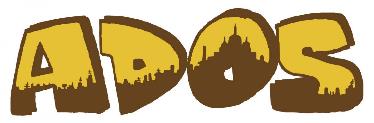 LES PARTENAIRES
LES PARTENAIRES D’ADOS
De par son positionnement et son action depuis 30 ans sur le quartier, ADOS s’implique activement dans le tissu associatif local pour la mise en place d’actions en commun ou d’évènements à l’échelle du quartier. Cette implication participe à la vivacité du réseau associatif et institutionnel  local et permet aussi une cohérence dans différents champs d’actions  loisirs, jeunesse, accompagnement scolaire, animation et vie de quartier  ….
LES PARTENAIRES ASSOCIATIFS
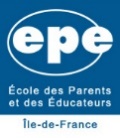 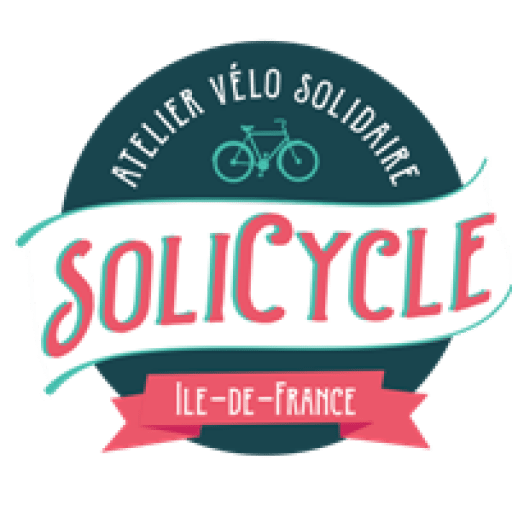 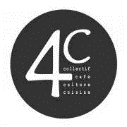 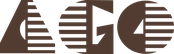 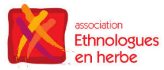 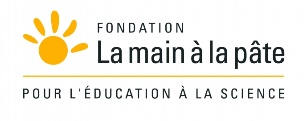 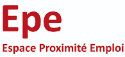 LES PARTENAIRES INSTITUTIONNELS
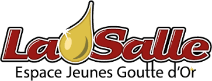 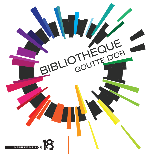 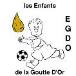 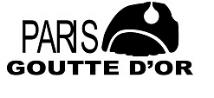 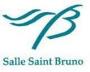 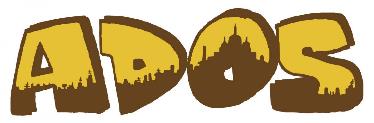 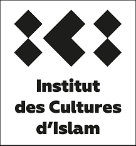 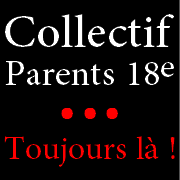 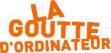 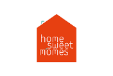 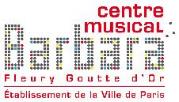 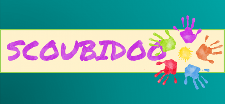 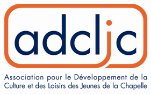 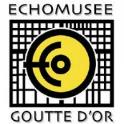 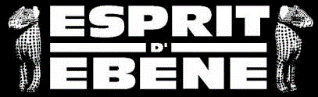 32
VII – MOYENS FINANCIERS
Soutiens financiers privés et institutionnels
Répartition charges et produits
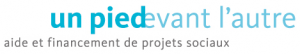 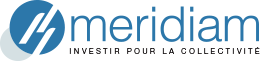 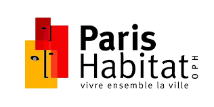 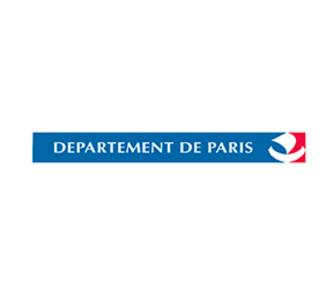 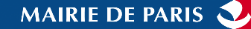 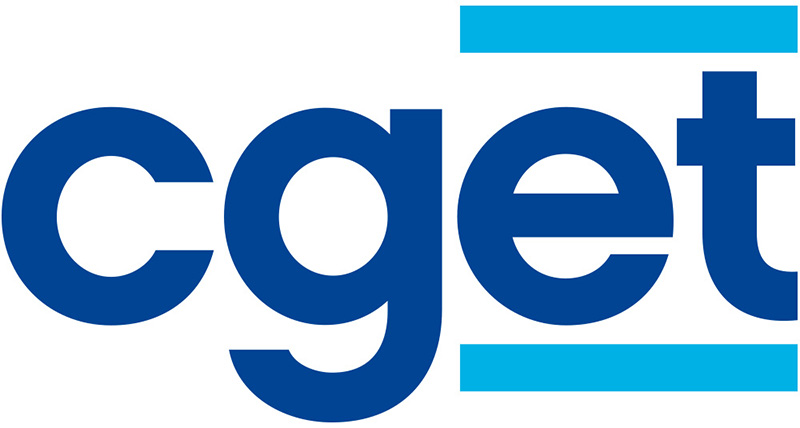 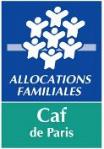 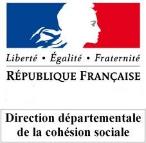 33